Capital Gains & Losses (Including Sale of Home)
Pub 17 Chapters 13-16
Pub 4012 Tab D
(Federal 1040-Line 13)
(NJ 1040-Line 18)
12-08-2017
NJ TAX TY2016 v1.2
1
Tax Liability Net Loss
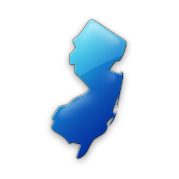 Net loss can offset all gains, plus
 Up to $3,000 can be used to reduce other taxable income in the current tax year ($1,500 if MFS)
 The loss amount in excess of $3,000 (or $1,500 if MFS) is carried forward to the next tax year
 NJ only allows taxpayer to use capital losses to offset capital gains in the same year.  No net capital loss is permitted
2
12-08-2017
NJ TAX TY2016 v1.2
Capital Loss Carryover
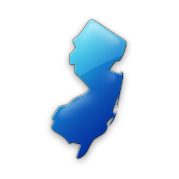 Check prior year Schedule D or related worksheet to determine carryover loss
 Carryover losses keep their short-term or long-term classification
 Carryover losses are combined with the gains and losses that actually occur in the current year
 Up to $3,000 ($1,500 if MFS) loss offsets other income on current year return.  Rest of loss is carried forward to next year 
 No limit to how many times a loss can be carried forward
 No capital loss carryover allowed in NJ
3
12-08-2017
NJ TAX TY2016 v1.2
Non-Taxable NJ Securities
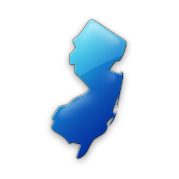 Gains on certain NJ Securities are exempt from NJ tax even though subject to Federal capital gains tax 
 See NJ Bulletin GIT-5 for a list of these securities (link from TaxPrep4Free.org Preparer page)
The NJ return has to be adjusted when this situation occurs
Capture exempt capital gains amount in NJ Checklist Subtractions from Income section for later entry in TaxSlayer  State section
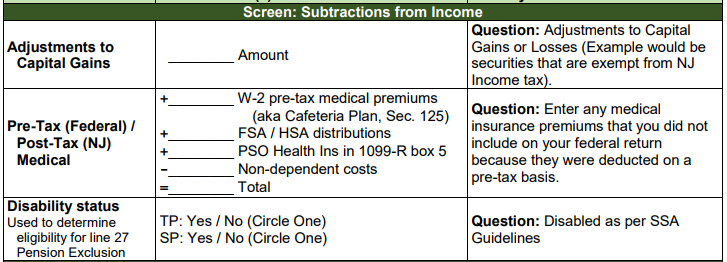 4
12-08-2017
NJ TAX TY2016 v1.2
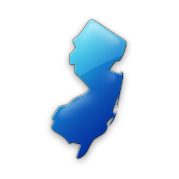 NJ Adjustment to Capital Gains
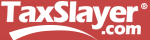 Subtract out amount of capital gains on NJ
securities that are tax exempt
5
12-08-2017
NJ TAX TY2016 v1.2
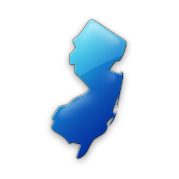 NJ Sch B
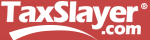 Subtract out amount of capital gains on NJ
securities that are tax exempt
6
12-08-2017
NJ TAX TY2016 v1.2